Inclusion Coffee MorningSmooth Transitions - Anxiety & Resilience
WEDNESDAY 7th JUNE at 9.00am
Thank you for coming! 
Grab yourself a drink and a biscuit and make yourself comfortable.
Transitions
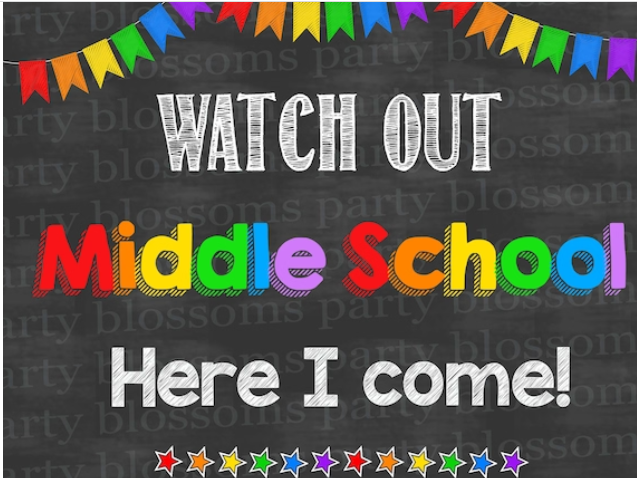 [Speaker Notes: Today as we start our last half term of the current school year, we are going to talk about change: your child may be moving to a new class or year group or may be facing a move to a new school.  

Moving from class to class or from lower school to middle school is exciting and inevitable. But it can also be a daunting or anxious time. For children with special educational needs and disabilities (SEND) or mental health difficulties, the change may be particularly challenging.
As a parent there is much you can do to help your child manage the transition and minimise anxiety, whatever their situation.]
Talk about what’s scary
At this age children are often not very self-aware.
They might not yet know what ‘s making them nervous, excited or scared.
They might have trouble expressing their feelings.
Each child will have different feelings – excited, scared, apprehensive.
What might be worrying them?
Saying goodbye to the class or school they’re used to, as well as the teachers and friends, can make children sad and anxious.
Becoming the youngest children in a new school after being the oldest in a school they’re used to.
They may have heard rumours about bad behaviour and scary groups of bigger children at the new school.
Fitting in with new friendship groups in a new class or at the new school requires a lot of emotional energy and adjustment.
Reassure them it’s normal to feel excited and/or scared and nerves help us prepare for challenges
Remind them it may take time for them to feel settled and they might get things wrong as they get used to a new situation, and that’s OK!
[Speaker Notes: Reassure your children that nerves about starting something new are normal, as is some sadness at leaving familiar things, and that these feelings usually subside.
But be careful not to impose your own worries. Focus on exciting opportunities too – new subjects, activities and friends. Celebrating the milestone of finishing lower school, and all the ways they have grown, can boost self-esteem and confidence.

Don’t wait for your child to start the dialogue. Instead, get the conversation going yourself. You can say something like:
“I see you’re a little anxious about moving to a new class. Are you worried about having a new teacher?”
Or, “You had a hard time finding a group of children you liked last year. Is that something you’re worried about this year?”
If your child doesn’t know or doesn’t want to talk about it, don’t push it. Now that you’ve opened the door, your child may come back to talk about it at another point.]
Emotion Coaching
[Speaker Notes: Just a reminder of the Emotion Coaching approach that we have shared with you before.]
Make an action plan
Talk to them about how they coped with changes and transitions in the past
Remind them that not everything is going to change – some routines will stay the same – and plan ahead.
Plan some actions to reduce anxiety
Walk around school and find their new classroom from the outside 
They will see the inside on Transition day
Practice the journey to school before their first day. 
Help them learn to keep safe and give them tips on how not to get lost.
Visit their new school before they start. It can be challenging for your child to find their way around. Check if the new school organises familiarisation days.
Prepare in advance
buy uniform
get a haircut
choose new stationery (if needed)
If your child will need to travel independently for the first time do some trial runs – with you, then perhaps solo or with a friend. 
Work out the first day plan. 
Will they have a packed lunch or hot dinner?
What do they need in their bag?
Your child may prefer to go with you to start, or to meet a friend on the way.  Remember this is about what makes them feel good (not you!)  Whilst you may feel happier taking them to the gate, the best thing might be for them to walk with friends.
[Speaker Notes: This is an opportunity to spend time together, chat and boost confidence too.]
Help develop independence and organisation
Demands increase as children move up the school, so preparation should help build their own skills and confidence. This will help them settle quicker. Don’t do it all for them. 
Can your child do up their own shoes/zip up their coat?  If not, perhaps try Velcro shoes or practice over the summer so they can be independent.
Could they arrange to meet friends, do shopping errands or organise their bag for a day out? Be guided by what feels manageable for your child though. It’s fine if they need more support than some others.
Once school starts, try developing independent organisation with post-it notes listing what’s needed each day; and an evening habit of checking their school planner and preparing uniform and bag ready for the next day.
[Speaker Notes: Sometimes our instinct is to do things that are difficult for children.  But this will not help them to build confidence.]
Strategies to support dealing with change
Find out about the change (as much detail as you can)
Describe the change (count down on calendar)  
At Russell, we….. At Alameda, we…., In Year 1 we….. In Year 2 we…..
Use visual support (transition books, photos, social stories)
Involve the right people (new class teacher, SENDCo)
Moving from one activity to the next – sequencing (visual timetable, visual supports, use of timers, count down)
Be aware of anxiety (worry box/ book, time to talk/worry time)
Familiarise your child with their new class/school
Transition Day – children in Years R to 3 visit their next class.  
Year 4 children have a class visit and then spend the day at Alameda on transition day.
SEND & Vulnerable children – additional visits
Transition Books for children who have a SEND or are vulnerable.
Informal – send on errands, send with work to show

In-school class transition meetings
Inter-school transition meetings
MAPs/EHCPs for pupils with SEND
Emails from parents to class teachers/SENDCo
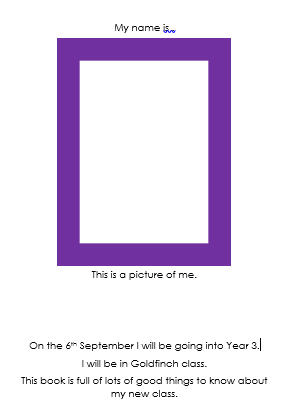 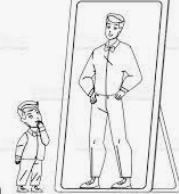 Be your child’s anchor
Whilst children are expected to become increasingly independent as they move through school or into middle school this doesn’t mean they’re on their own.
Remind your child that you’re a team – and together you can come up with a plan.
Children are ‘mirrors’ – if you show anxiety/uncertainty, so will they (regardless of how reassuring you try to sound)!
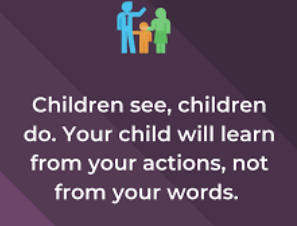 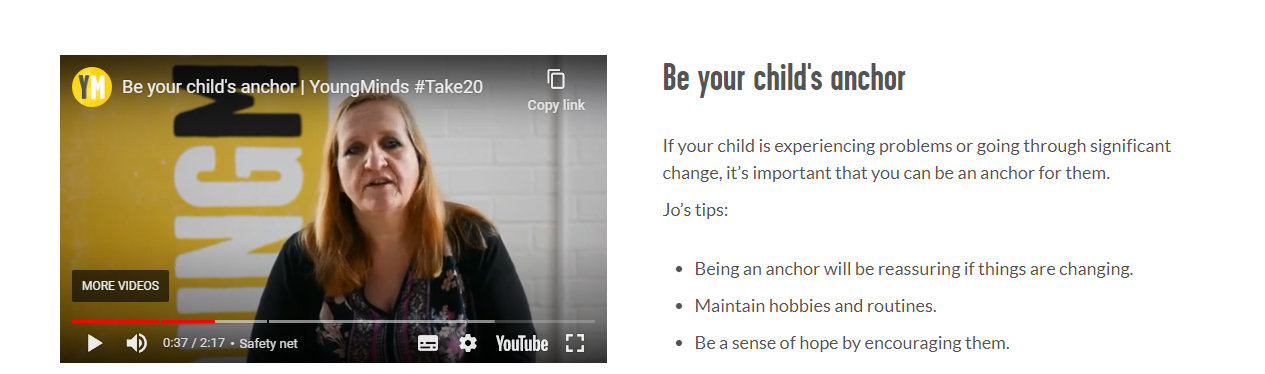 Boost your child’s confidence/resilience
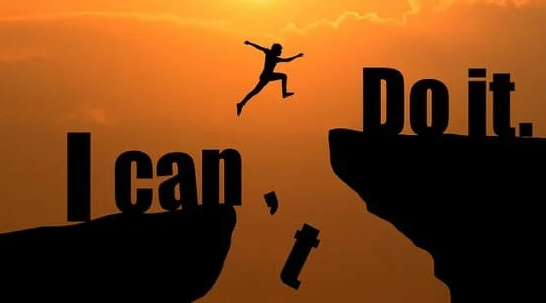 Children can be hard on themselves.
They may start the school year expecting to fail or worrying about what others think of them.
You don’t need to downplay your child’s challenges.
Focus on your child’s strengths and passions.  
Give praise that boosts your child’s confidence.
Find ways to help your child overcome hurdles rather than avoiding them.
Achieving ‘hard stuff’ feels good and grows your capacity further
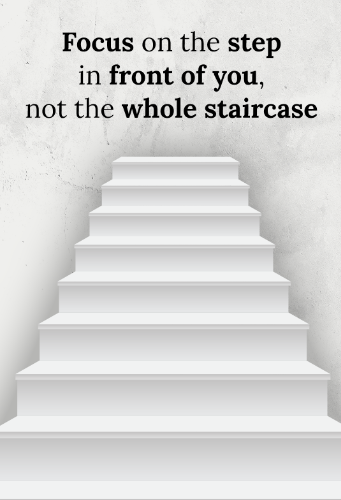 Aim to find strategies to climb one step at a time
NOT to remove the staircase
Resilience
[Speaker Notes: Resilience is the ability to do well despite challenges in life. It helps us adapt successfully and bounce back from adversity, failure, conflict and disappointment. 
When faced with challenges and difficulties, resilient children still experience anger, grief and pain. But they can function and recover. 
Resilient children also tend to persist in the face of a difficult task, know when to ask for help and are more able to tolerate failure. They can be confident in their own lovability and value too, which helps with good self-esteem.]
Give it time – and keep some reassuring routines
Trusted old friends and habits are comforting, particularly in the exhausting early weeks, if a child doesn’t know anyone, or if they are finding it hard to settle. Seeing primary classmates or enjoying familiar activities may be a welcome relief from the effort of starting a new school.
Too much change at once can feel overwhelming too. So while it’s great if they throw themselves into everything, don’t worry if they don’t. They need to adjust and relax. So resist the urge to quiz them too heavily as well.
More information
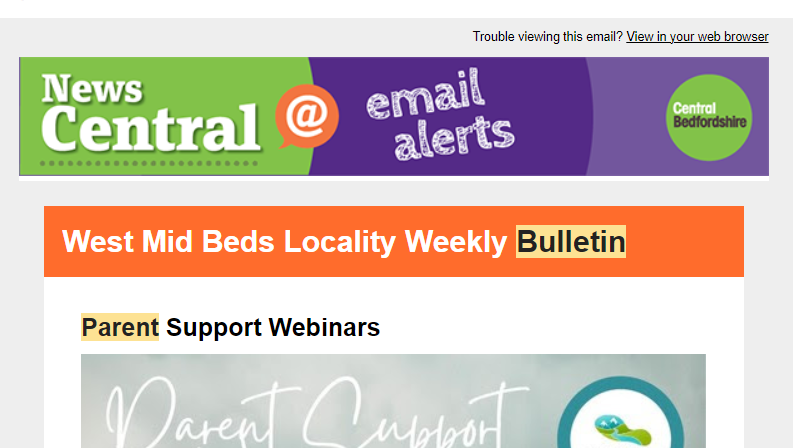 Russell Website/Safety & Wellbeing/Pastoral Support
www.russell-lower.co.uk
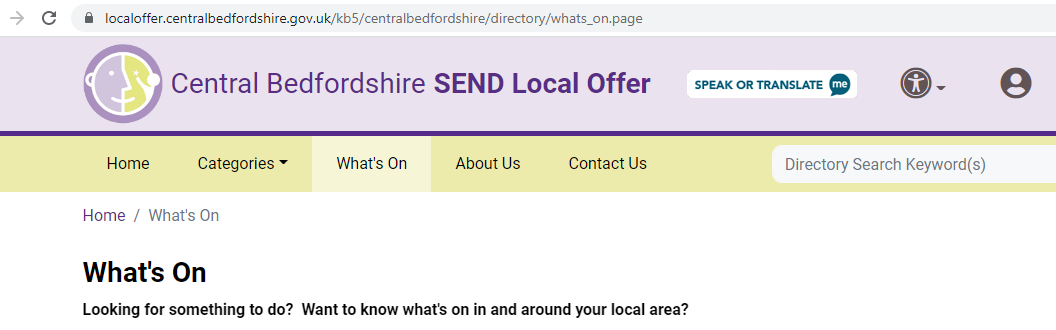 Locality Bulletin
Central Beds Local Offer
office@russell-lower.co.uk
pastoralsupport@russell-lower.co.uk
send@russell-lower.co.uk
Further information
www.youngminds.org.uk/parent/blog/helping-your-child-manage-the-move-from-primary-to-secondary-school/
https://www.youngminds.org.uk/parent/parents-a-z-mental-health-guide/transitions-and-times-of-change/
https://parentingsmart.place2be.org.uk/article/helping-your-child-prepare-for-secondary-or-high-school
https://parentingsmart.place2be.org.uk/article/raising-a-resilient-child
Support from other parents
Facebook 
SEN Parents/Carers of Russell Lower

This is designed as a safe space for parents/carers of children with SEN at Russell Lower School
[Speaker Notes: With the agreement of myself and Nicki Walker, Michelle, Elijah in Year 1’s Mum has set up a Facebook page for parents and carers of pupils with SEND at Russell to support each other.
We are absolutely delighted that it is being supported by 27 families and supportive to parents in all year groups (including new joiners for September 2023).]